Archivematica and                            NLW
Glen Robson
Head of Systems Unit
National Library of Wales
Plan
What do we use Archivematica for?
Background to our repository
Other ingest pipelines
What we require for ingest
Case study – single PDF
Catalogue in Virtua 
Taking through Archivematica
DIP & AIP
Conversion to NLW METS
Ingest
Add holdings to Catalogue
Issues uncovered
Technical metadata about Archive version
AIP and DIP need bits from both
Background to our Repository
VITAL product from VTLS based on Fedora
3,907,387 objects
Mostly digitised content
Wills, Photographs, Maps, Journals, Newspapers and Archives
Some born digital content:
Electronic Thesis
Offair TV & Radio recordings
Multiple interfaces:
http://cat.llgc.org.uk/

http://welshjournals.llgc.org.uk/
http://welshnewspapers.llgc.org.uk/
http://cymru1914.org/
Ingest Pipelines 1
Digitised Content
Wombat

Structural Information
Fedora/VITAL
NLW developed Ingest Tools
Virtua

Descriptive Information
Jhove

Technical Metadata
Ingest Pipeline 2
Offair Content
Fedora/VITAL
Bob Digital Video Recorder

Structural Information
Descriptive Information
NLW developed Ingest Tools
Creates Record
Media Info

Technical Metadata
Virtua

Descriptive Information
Ingest Pipeline 3
Electronic Thesis
Harvest from University

Structural Information
Descriptive Information
Fedora/VITAL
NLW developed Ingest Tools
Creates Record
DROID

Technical Metadata
Virus Check

Technical Metadata
Virtua

Descriptive Information
Common Themes
Structural Information
Descriptive Information
Technical Metadata
What Archivematica gives us
Structural Information
Structural information
METS
Packages
Descriptive Information
Link to Virtua through dc:identifier

Technical Metadata
Droid, jhove and Virus Check
Descriptive Information
Technical Metadata
Case Study Single PDF
Link to Catalogue Record
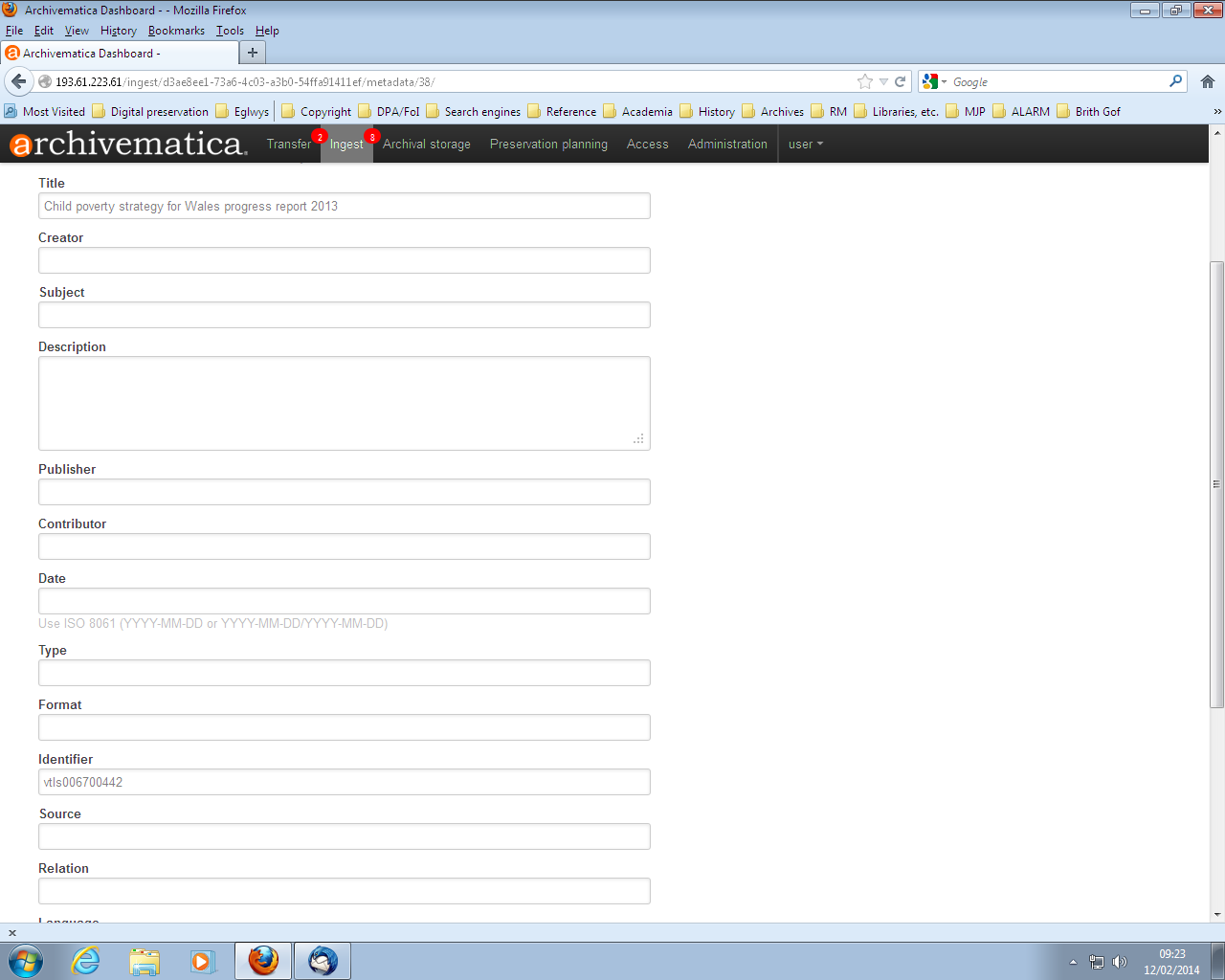 Results
AIP:
/var/archivematica/sharedDirectory/www/AIPsStore/d3ae/8ee1/73a6/4c03/a3b0/54ff/a914/11ef/Child_Poverty_Strategy-d3ae8ee1-73a6-4c03-a3b0-54ffa91411ef.7z
Original File
Archive File
METS
DIP:
/var/archivematica/sharedDirectory/watchedDirectories/uploadedDIPs/Child_Poverty_Strategy-d3ae8ee1-73a6-4c03-a3b0-54ffa91411ef
Access File
Conversion to NLW METS& Ingest
AIP
Fedora/VITAL
DIP
NLW 
SIP
Virtua

Descriptive Information
[Speaker Notes: Search for child poverty strategy for wales]
Issues
For the PDF example three versions were created:
Access – PDF
Original – PDF
Archival – PDF/A
Traditionally we store technical data about the Archive version but in Archivematica there is more on the Original
Two Zip files
AIP:
/var/archivematica/sharedDirectory/www/AIPsStore/d3ae/8ee1/73a6/4c03/a3b0/54ff/a914/11ef/Child_Poverty_Strategy-d3ae8ee1-73a6-4c03-a3b0-54ffa91411ef.7z
Original File
Archive File
METS
DIP:
/var/archivematica/sharedDirectory/watchedDirectories/uploadedDIPs/Child_Poverty_Strategy-d3ae8ee1-73a6-4c03-a3b0-54ffa91411ef
Access File
Future
Multiple files per submission
Digital Archives
Personal
Institution
Archives that arrive in multiple batches
Questions
glen.robson@llgc.org.uk